Aplikasi Aljabar Lanjar pada Metode Numerik
IF2123 Aljabar Geometri

Oleh: Rinaldi Munir
Program Studi Informatika, STEI-ITB
Rinaldi Munir - IF2123 Aljabar Geometri
1
Apa itu Metode Numerik?
Numerik: berhubungan dengan angka
Metode: cara yang sistematis untuk menyelesaikan persoalan guna mencapai tujuan yang ditentukan

Metode numerik: cara sistematis untuk menyelesaikan persoalan matematika dengan operasi angka (+, -, *, /)
Rinaldi Munir - IF2123 Aljabar Geometri
2
Cara penyelesaian persoalan matematika ada dua:
	1. Secara analitik   solusinya eksak (tepat)
	2. Secara numeric  solusinya hampiran (aproksimasi)

Secara analitik: menggunakan rumus dan teorema yang sudah baku di dalam matematika   metode analitik

Secara numerik: menggunakan pendekatan aproksimasi untuk mencari solusi hanya dengan operasi aritmetika biasa  metode numerik.
Rinaldi Munir - IF2123 Aljabar Geometri
3
Contoh: Menghitung integral 
	
	Metode analitik: 

	Rumus:
Rinaldi Munir - IF2123 Aljabar Geometri
4
Metode  numerik
	Nilai integral = luas daerah di bawah kurva







			
		      p + q + r + s
Rumus luas trapesium = (jumlah sisi sejajar x tinggi )/2
 {[f(-1) + f(-1/2)]  0.5/2} + {[f(-1/2) + f(0)]  0.5/2} +
      {[f(0) + f(1/2)]  0.5/2} + {[f(1/2) + f(1)]  0.5/2}
    0.5/2 {f(-1) + 2f(-1/2) + 2f(0) + 2f(1/2) + f(1)}
    0.5/2 {3 + 7.5 + 8 + 7.5 + 3} 
    7.25
Rinaldi Munir - IF2123 Aljabar Geometri
5
Solusi dengan metode numerik adalah solusi hampiran (aproksimasi)

Hampiran terhadap solusi eksak

Oleh karena itu, solusi numerik mengandung  galat.

Galat  (): perbedaan antara solusi hampiran dengan solusi eksak.

Definisi:

Salah satu sumber galat adalah galat pembulatan (rounding error).
Rinaldi Munir - IF2123 Aljabar Geometri
6
Galat pembulatan: galat yang timbul akibat keterbatasan komputer dalam merepresentasikan bilangan riil. 

Contoh 6:   1/6 = 0.1666666666… , dalam mesin dengan 6-digit direpresentasikan sebagai 0.166667. 
	Galat pembulatan = 1/6 – 0.166667 = -0.000000333.

Contoh dalam sistem biner misalnya 1/10 = 0.00011001100110011001100110011…2 direpresentasikan di dalam komputer dalam jumlah bit yang terbatas.
Rinaldi Munir - IF2123 Aljabar Geometri
7
Representasi bilangan riil di dalam komputer:
1. Bilangan titik-tetap (fixed-point)
	Setiap bilangan riil disajikan dengan jumlah tempat desimal yang tetap
	Contoh: 62.358, 0.013, 1.000.

2. Bilangan titik-kambang (floating-point)
	Setiap bilangan riil disajikan dengan jumlah digit berarti yang sudah tetap
	Contoh:  0.6238  103	,  0.1714  10-13
Rinaldi Munir - IF2123 Aljabar Geometri
8
Bilangan Titik-Kambang
Bilangan riil di dalam komputer umumnya disajikan dalam format bilangan titik-kambang
Bilangan titik-kambang a ditulis sebagai

	a =  m   B p  =  0.d1d2d3d4d5d6 ...dn    Bp
	
m = mantisa (riil), d1d2d3d4d5d6 ...dn adalah digit mantisa.
	  B = basis sistem bilangan yang dipakai (2, 8, 10, 16,  dsb)
	  p = pangkat (berupa bilangan bulat), dari –Pmin sampai +Pmaks

Contoh: 245.7654  0.2457654  103
Rinaldi Munir - IF2123 Aljabar Geometri
9
Pembulatan pada Bilangan Titik-Kambang
Bilangan riil di dalam komputer mempunyai rentang nilai yang terbatas.

Bilangan titik-kambang yang tidak dapat mencocoki satu dari nilai-nilai di dalam rentang nilai yang tersedia, dibulatkan ke salah satu nilai di dalam rentang. 

Galat yang timbul akibat penghampiran tersebut diacu sebagai galat pembulatan.
Rinaldi Munir - IF2123 Aljabar Geometri
10
Pembulatan ke digit terdekat (in-rounding)	
 	Misalkan a = 0.d1d2d3 ... dndn+1 ...  10p
	flround(a) =                          10p
Rinaldi Munir - IF2123 Aljabar Geometri
11
Contoh:  a = 0.5682785715287  10-4 :
di dalam komputer  dengan mantissa 7 digit dibulatkan menjadi flround(a) = 0.5682786  10-4

di dalam komputer dengan mantissa  8 digit dibulatkan menjadi flround(a) = 0.56827857  10-4

di dalam komputer dengan mantissa 6 digit dibulatkan menjadi flround(a) = 0.568278  10-4

di dalam komputer dengan mantissa 9 digit dibulatkan menjadi flround(a) = 0.568278572  10-4
Rinaldi Munir - IF2123 Aljabar Geometri
12
Dua persoalan matematika yang akan diselesaikan secara numerik berdasarkan teori di dalam aljabar lanjar:

Solusi sistem persamaan lanjar
Interpolasi polinom
Rinaldi Munir - IF2123 Aljabar Geometri
13
Sistem Persamaan Lanjar (SPL)
Persoalan: Carilah solusi X yang memenuhi sistem persamaan lanjar 
			AX = B,
	yang dalam hal ini,
		A = [aij] adalah matriks berukuran n  n
		X = [xj] adalah matriks berukuran n  1
		B = [bj] adalah matriks berukuran n  1 (vektor kolom)

	a11 x1 + a12 x2 + .... + a1n xn = b1
	a21 x1 + a22 x2 + .... + a2n xn = b2
		:		:
		:		:
	an1 x1 + an2 x2 + .... + ann xn = bn
Rinaldi Munir - IF2123 Aljabar Geometri
14
Pemecahan SPL secara numerik
Aspabila SPL diselesaikan dengan computer, maka akan timbul galat pembulatan pada solusinya karena operasi aritmerika bilangan titik-kambang. 

Untuk memperoleh solusi SPl yang mengandung galat yang minimal akibat pembulatan, maka digunakan tatancang pemorosan (pivoting strategy). 
	(pivot = poros, pivoting = pemorosan)
Rinaldi Munir - IF2123 Aljabar Geometri
15
Tatancang pemorosan: Pilih pivot dari semua elemen pada kolom p yang mempunyai nilai mutlak terbesar,
		
		| ak , p | = max{|ap,p|, |ap+1,p|,…, |an-1,p|,|an,p|}

lalu pertukarkan baris ke-k dengan baris ke-p.
Rinaldi Munir - IF2123 Aljabar Geometri
16
Contoh: Selesaikan SPL berikut dengan metode eliminasi Gauss yang menerapkan tatancang pemorosan:
	0.00044x1 + 0.0003x2 - 0.0001x3 = 0.00046	
	             4x1 +             x2       +      x3  = 1.5 	
 		     3x1 -         9.2x2      -  0.5x3  = -8.2
Penyelesaian:
Rinaldi Munir - IF2123 Aljabar Geometri
17
Rinaldi Munir - IF2123 Aljabar Geometri
18
Diperoleh sistem persamaan:
                    x1 +     0.25x2       +  0.25x3 = 0.375	
	                                   x2      +  0.126x3  = 0.937 	
 		                                                  x3  = -0.5

Selesaikan dengan teknik sulih mundur, diperoleh:
			 x1 = 0.250;     x2 = 1.00;         x3 = -0.500

Jika SPL di atas diselesaikan tanpa  tatancang pemorosan, maka solusinya:
 			x1 = 0.245;     x2 = 1.01;         x3 = -0.492

Bandingkan dengan solusi eksaknya adalah:
			x1 = ¼;     x2 = 1;         x3 = -1/2
Rinaldi Munir - IF2123 Aljabar Geometri
19
Interpolasi
Persoalan:  Diberikan n1 buah  titik berbeda, (x0, y0), (x1, y1), ..., (xn, yn). Tentukan polinom pn(x) yang menginterpolasi (melewati) semua titik-titik tersebut sedemikian rupa sehingga
		yi  pn(xi)     untuk i  0, 1, 2, …, n
Setelah polinom interpolasi pn(x) ditemukan, pn(x) dapat digunakan untuk menghitung perkiraan nilai y di x = a, yaitu y = pn(a).
Rinaldi Munir - IF2123 Aljabar Geometri
20
Contoh persoalan interpolasi:
Rinaldi Munir - IF2123 Aljabar Geometri
21
Interpolasi
Polinom interpolasi derajat n yang menginterplolasi titik-titik (x0, y0), (x1, y1), ..., (xn, yn) adalah 
		pn(x) = a0 + a1x + a2x2 + … + anxn
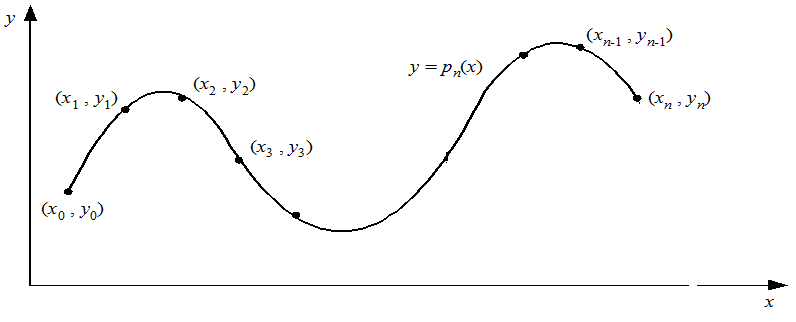 Rinaldi Munir - IF2123 Aljabar Geometri
22
Interpolasi Lanjar
Interpolasi lanjar adalah interpolasi dua buah titik dengan sebuah garis lurus. 
Misal diberikan dua buah titik, (x0, y0) dan (x1, y1). Polinom yang menginterpolasi kedua titik itu adalah
			p1(x) = a0 + a1x
y0 = a0 + a1x0
y1 = a0 + a1x1
Pecahkan SPL ini dengan metode 
eliminasi Gauss untuk memperoleh
nilai a0 dan a1
Rinaldi Munir - IF2123 Aljabar Geometri
23
Interpolasi Kuadratik
Misal diberikan tiga buah titik data, (x0, y0), (x1, y1), dan (x2, y2). 
Polinom yang menginterpolasi ketiga buah titik itu adalah polinom kuadrat yang berbentuk:
       		p2(x) = a0 + a1x + a2x2		
Bila digambar, kurva polinom kuadrat berbentuk parabola
Rinaldi Munir - IF2123 Aljabar Geometri
24
Polinom p2(x) ditentukan dengan cara berikut:
Sulihkan (xi, yi) ke dalam persamaan p2(x),  i = 0, 1, 2. Dari sini diperoleh tiga buah  persamaan dengan tiga buah parameter yang tidak diketahui, yaitu a0, a1, dan a2:

			a0 + a1x0 + a2x02 = y0
			a0 + a1x1 + a2x12 = y1
			a0 + a1x2 + a2x22 = y2

hitung a0, a1, a2 dari sistem persamaan tersebut dengan metode eliminasi Gauss.
Rinaldi Munir - IF2123 Aljabar Geometri
25
Contoh: Diberikan titik  (8.0, 2.0794), (9.0, 2.1972), dan (9.5, 2.2513). Tentukan polinom interpolasi kuadratik dan estimasi nilai fungsi di x = 9.2.
 
Penyelesaian:  
Sisten persamaan lanjar yang terbentuk adalah
	a0 + 8.0a1 + 64.00a2 = 2.0794
	a0 + 9.0a1 + 81.00a2 = 2.1972
	a0 + 9.5a1 + 90.25a2 = 2.2513 	

Penyelesaian sistem persamaan dengan metode eliminasi Gauss menghasilkan a0 = 0.6762,   a1 = 0.2266, dan a3 = -0.0064. Polinom kuadratnya adalah

	p2(x) = 0.6762 + 0.2266x - 0.0064x2

sehingga
	p2(9.2) = 2.2192
Rinaldi Munir - IF2123 Aljabar Geometri
26
3.  Interpolasi Kubik
Misal diberikan empat buah titik data, (x0, y0), (x1, y1), (x2, y2), dan (x3, y3). 
Polinom yang menginterpolasi keempat buah titik itu adalah polinom kubik yang berbentuk:
			p3(x) = a0 + a1x + a2x2 + a3x3
Rinaldi Munir - IF2123 Aljabar Geometri
27
Polinom p3(x) ditentukan dengan cara berikut:
sulihkan (xi,yi) ke dalam persamaan (P.5.9) ,  i = 0, 1, 2, 3. Dari sini diperoleh empat buah  persamaan dengan empat buah parameter yang tidak diketahui, yaitu a0 , a1 , a2 , dan a3:
			a0 + a1x0 + a2x02 + a3x03 = y0
			a0 + a1x1 + a2x12 + a3x13 = y1
			a0 + a1x2 + a2x22 + a3x23 = y2
			a0 + a1x3 + a2x32 + a3x33 = y3
 
hitung a0, a1, a2, dan a3 dari sistem persamaan tersebut dengan metode eliminasi Gauss.
Rinaldi Munir - IF2123 Aljabar Geometri
28
Dengan cara yang sama kita dapat membuat polinom interpolasi berderajat n untuk n yang lebih tinggi:

		pn(x) = a0 + a1x + a2x2 + … + anxn

	asalkan tersedia (n+1) buah titik data.
 
Dengan menyulihkan (xi, yi) ke dalam persmaan polinom di atas y = pn(x) untuk  i = 0, 1, 2, …, n, akan diperoleh n buah sistem persamaan lanjar dalam a0, a1, a2, …, an,
		a0 + a1x0 + a2x02 + ... + anx03 = y0
		a0 + a1x1 + a2x12 + ... + anx13 = y1
		a0 + a1x2 + a2x22 + ... + anx23 = y2
		...		  ...		
		a0 + a1xn + a2xn2 + ... + anxn3 = yn
 
Solusi sistem persamaan lanjar ini diperoleh dengan menggunakan metode eliminasi Gauss yang sudah anda pelajari.
Rinaldi Munir - IF2123 Aljabar Geometri
29